СОВЕРШЕНСТВОВАНИЕ 
СТРАТЕГИИ РАЗВИТИЯ ПРЕДПРИЯТИЯ
В УСЛОВИЯХ ЦИФРОВОЙ ТРАНСФОРМАЦИИ
На примере Design Studio 3D - Фабрики материалов для дома, ремонта и дизайна интерьера (ИП Быстров Р.Д.)
Эрентраут Антон Адамович
Производим более 20 товарных групп
Цели работы
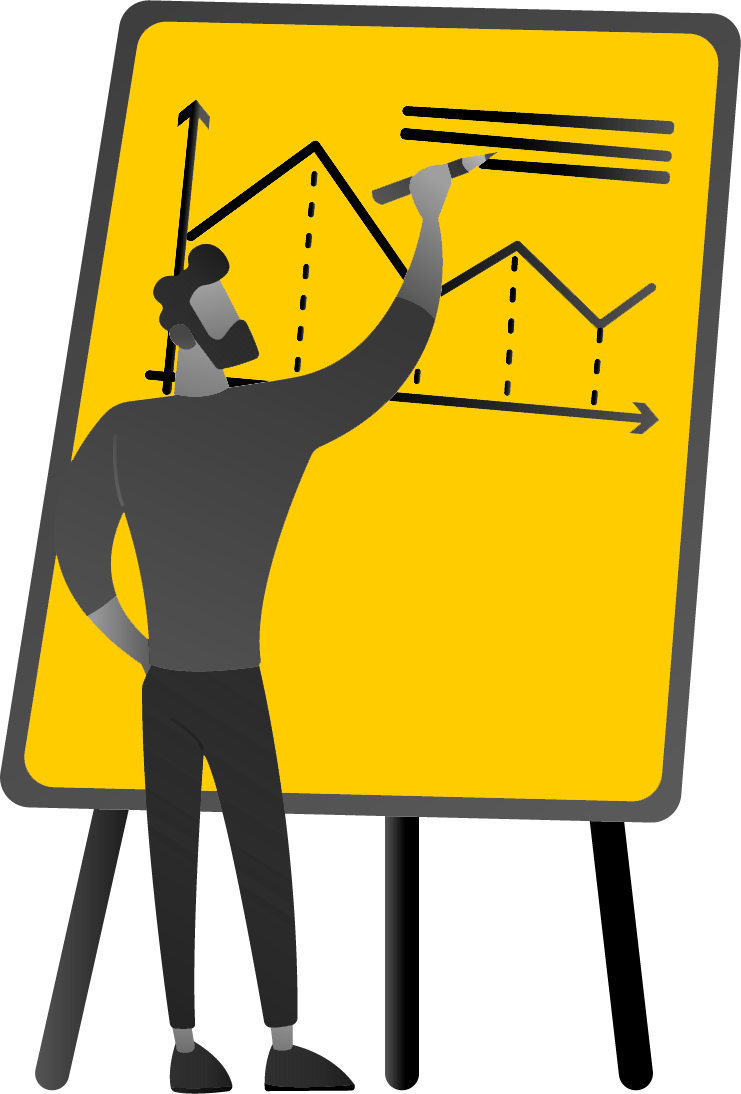 Описать основные методы и инструменты цифровизации бизнес процессов

Обозначить этапы проведения цифровой трансформации на примере отчетности производственного комплекса Design Studio 3D

Обосновать внедрение ERP системы как следующий этап цифровой трансформации предприятия
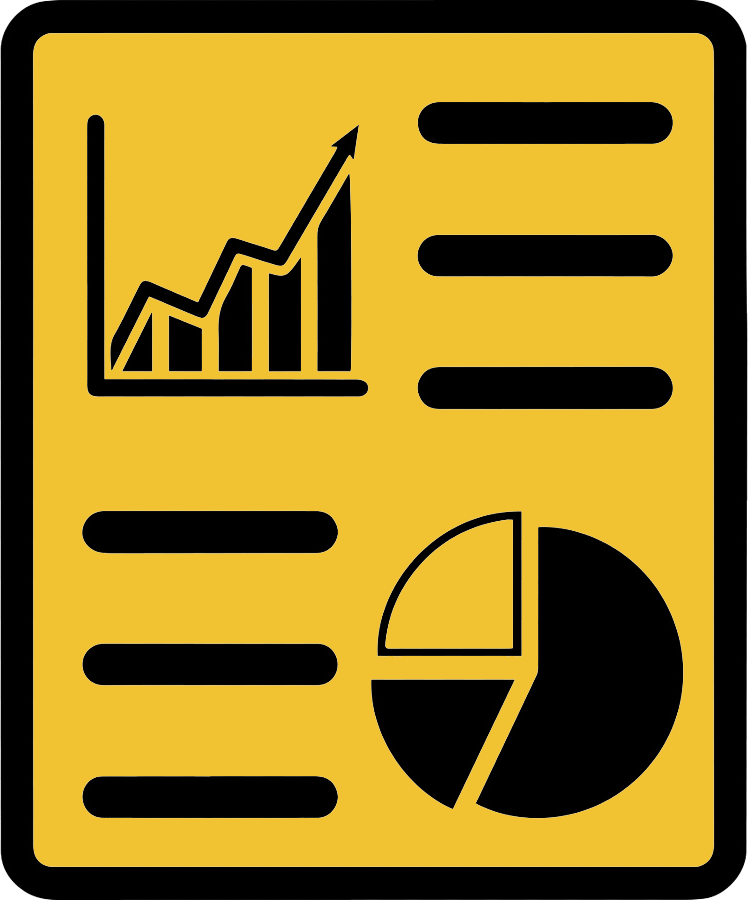 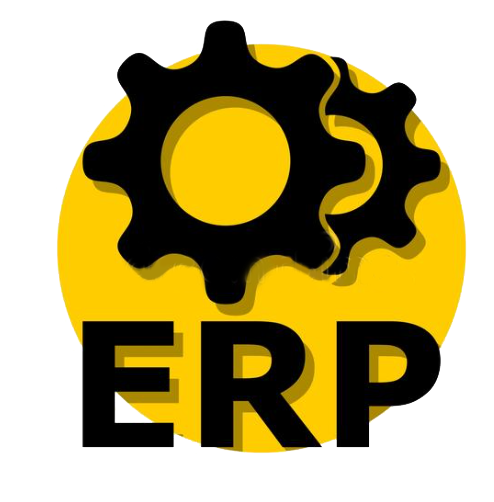 ПОДХОДЫ К РАЗВИТИЮ ПРЕДПРИЯТИЯ
в условиях цифровой трансформации
Оцифровка бизнес-процессов (диджитализация) - является ключевым элементом в стратегии развития компании в условиях цифровой трансформации.
Методы и инструменты:
(оцифровки бизнес-процессов и построения
интегрированных информационных структур)
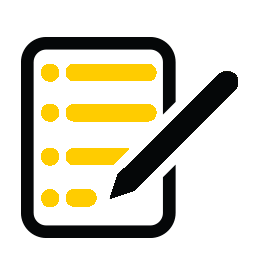 Системы на основе Microsoft Excel и Google Sheets
Регламенты и инструкции по каждому бизнес процессу
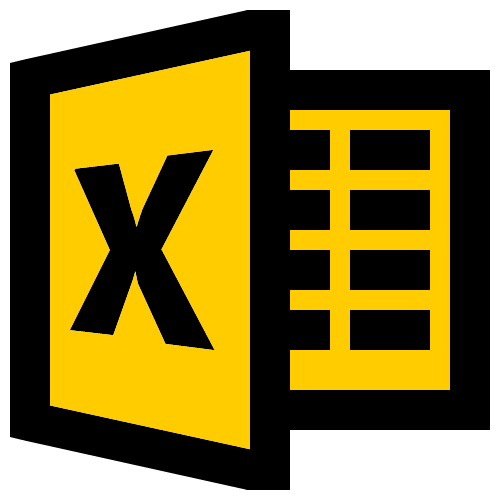 IT решения, программирование PHP, JavaScript, и C#
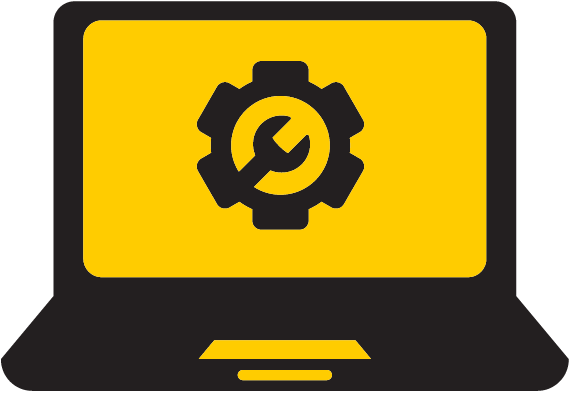 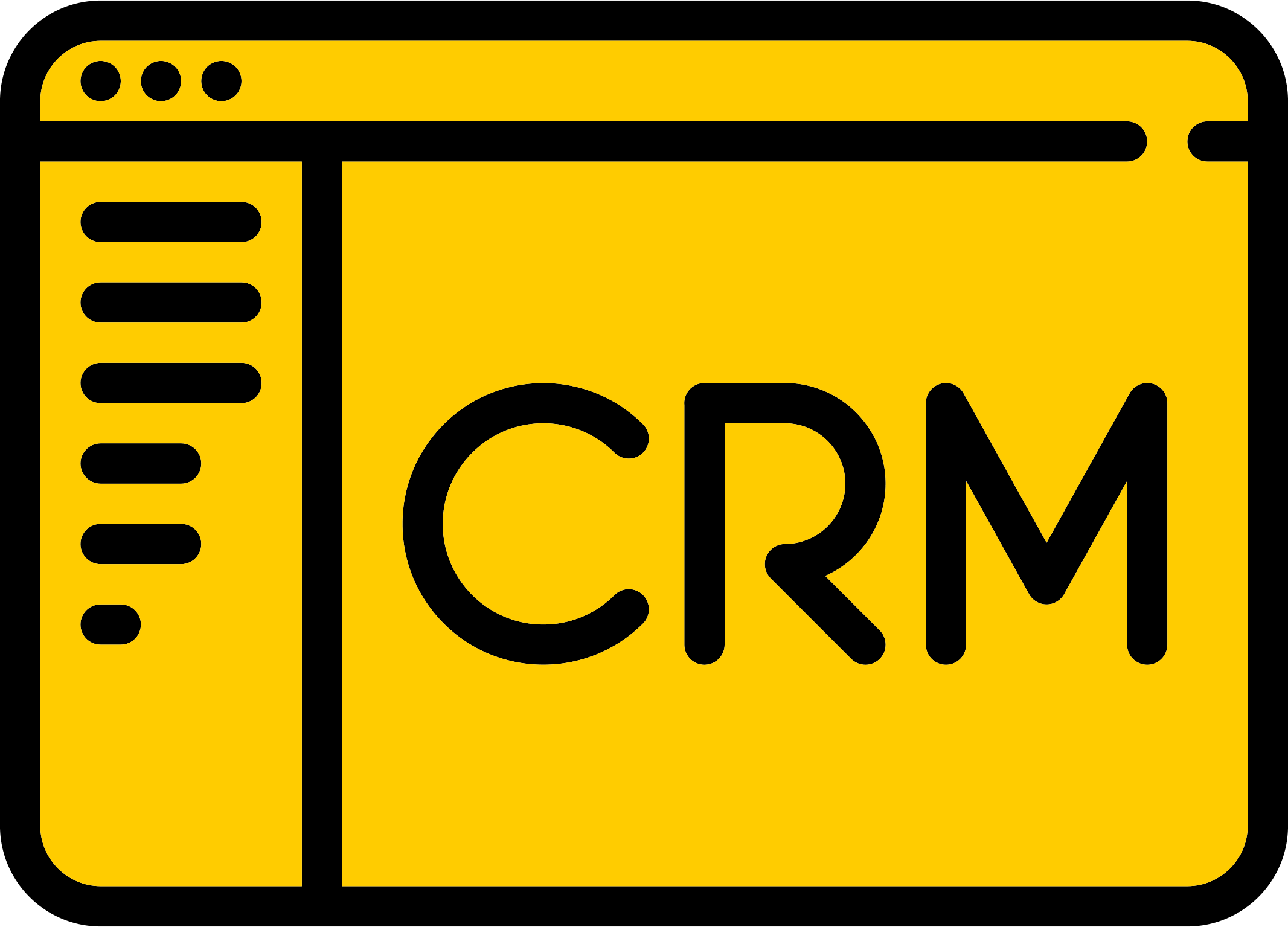 CRM СИСТЕМЫ
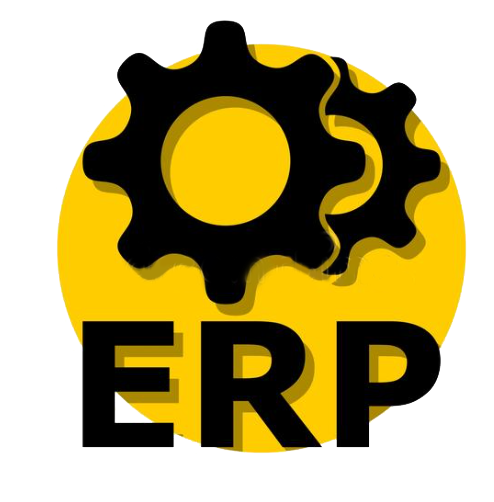 ERP СИСТЕМЫ
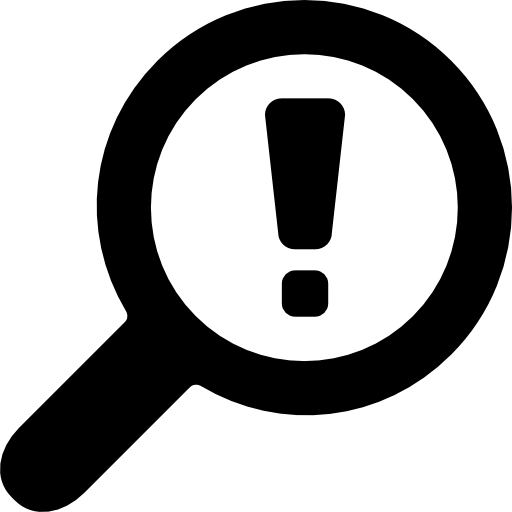 Проблемы информационной системы на производстве
Design Studio 3D
Отсутствовала единая база знаний о производственных процессах, обучение и аттестация сотрудников были затруднены

Отсутствовали зафиксированные стандарты производства продукции

Отчетность на каждом производственном участке велась вручную на бланках

Отсутствовала управленческая аналитика и планирование;

Взаимодействие между рабочими центрами происходило посредством вербального общения и сообщениями в Flock чатах
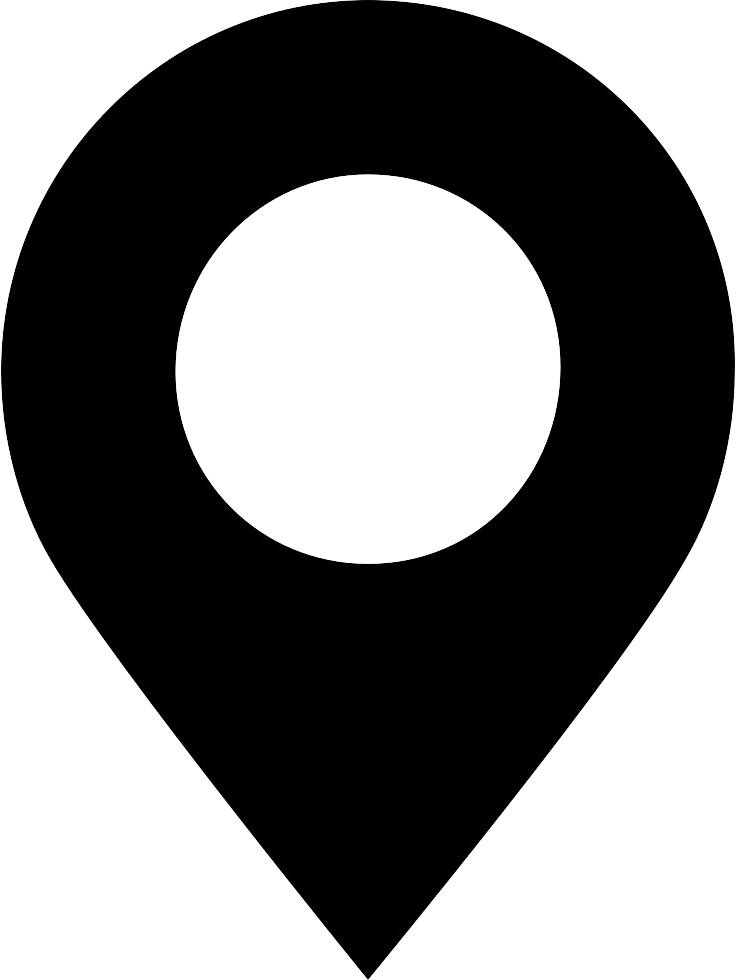 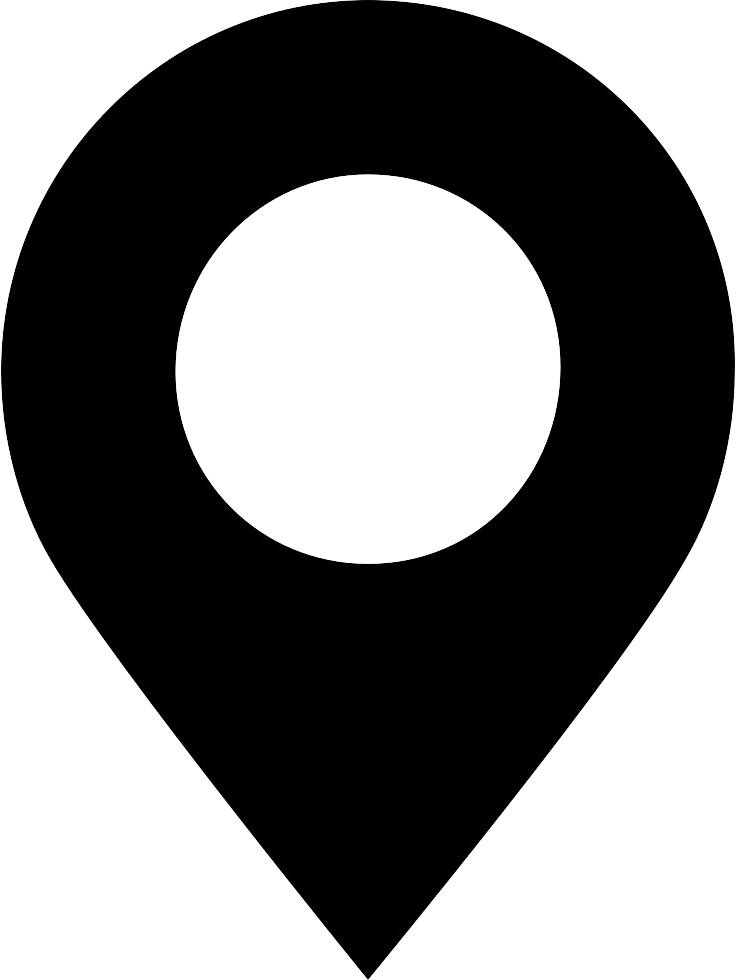 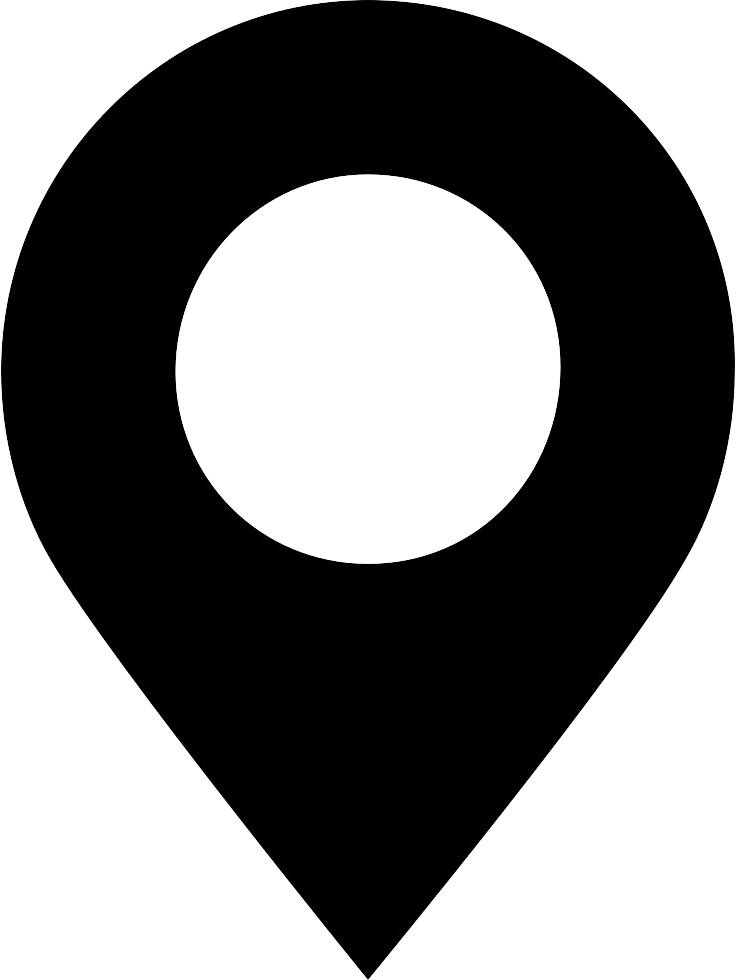 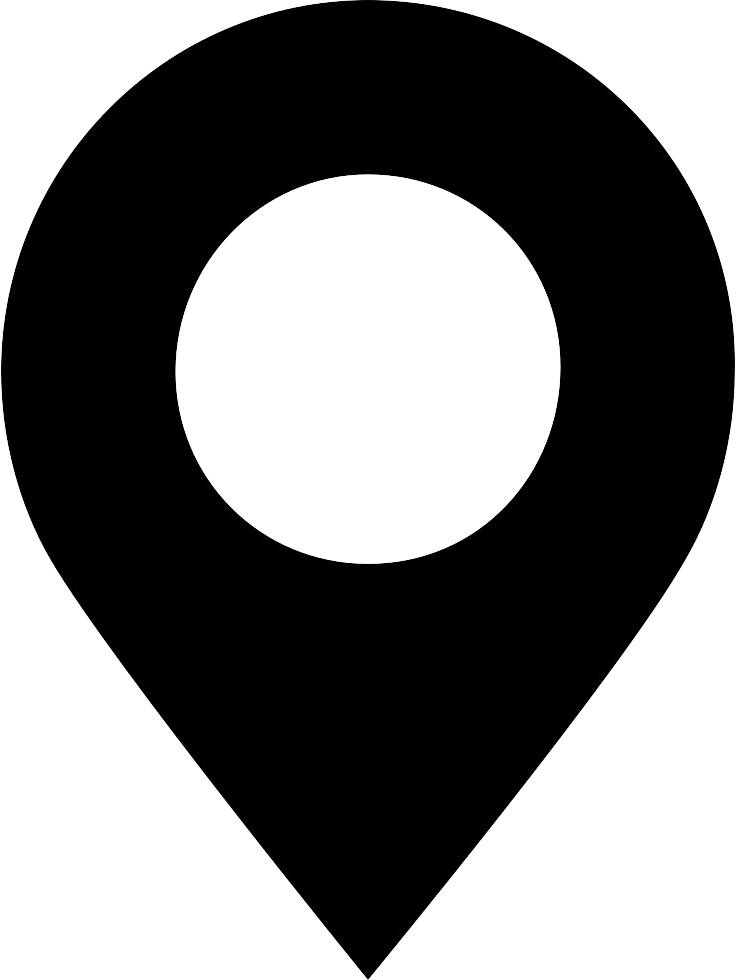 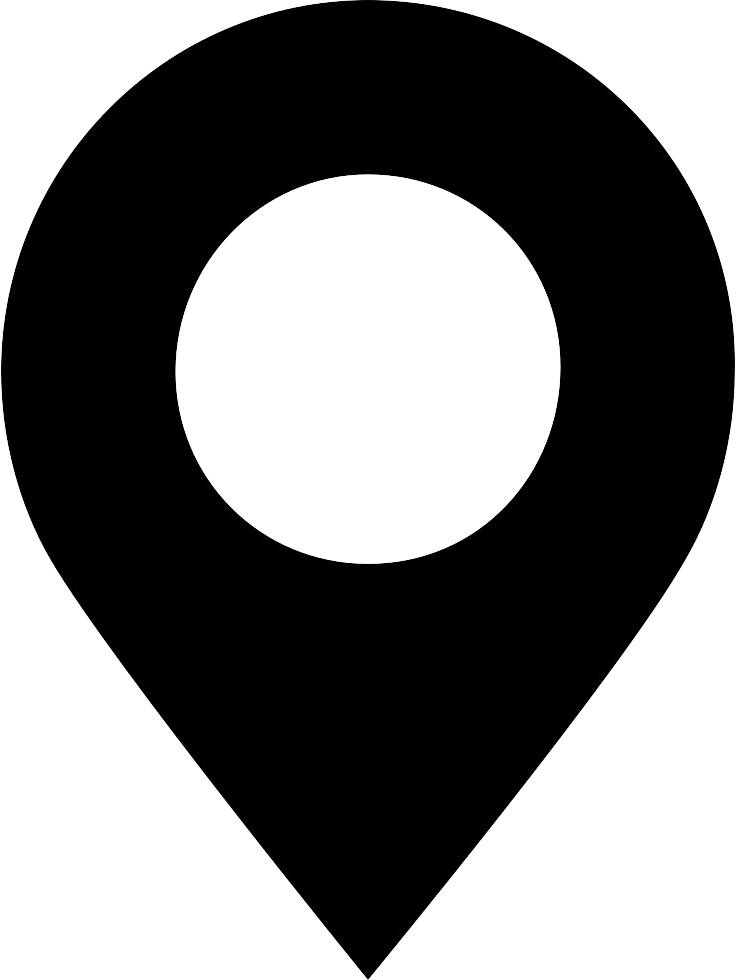 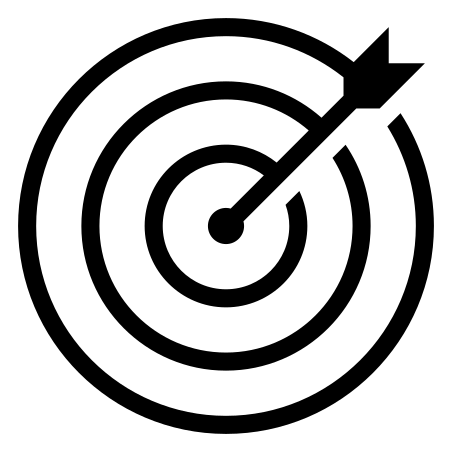 Цели оцифровки
производственных процессов
Стандартизация производственных процессов
Контроль показателей на участках и всего производства в целом
Планирование загрузки рабочих центров и выпуска продукции
Планирование закупки материалов и мониторинг запасов
Контроль времени изготовления товара и отслеживание его производственного маршрута
Быстрое обучение стажеров и ввод в должность
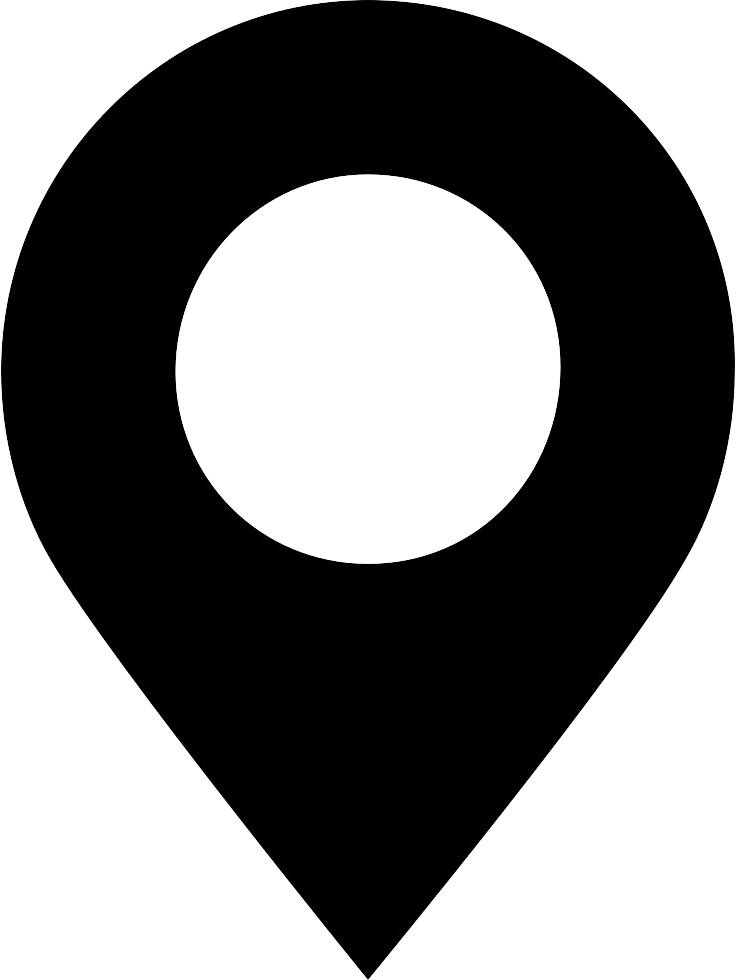 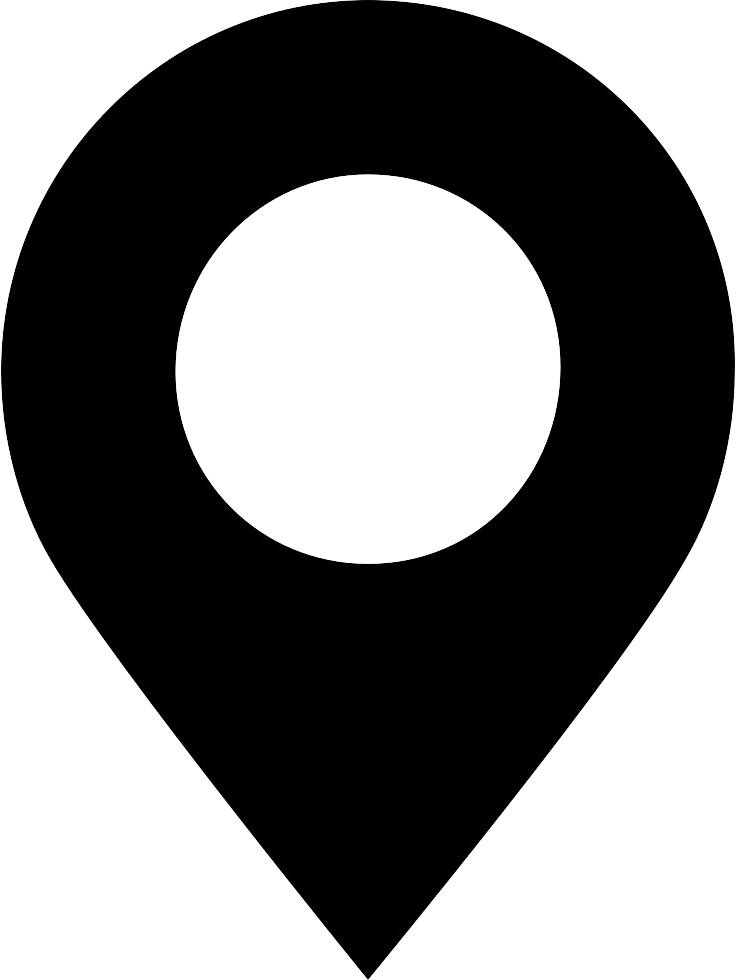 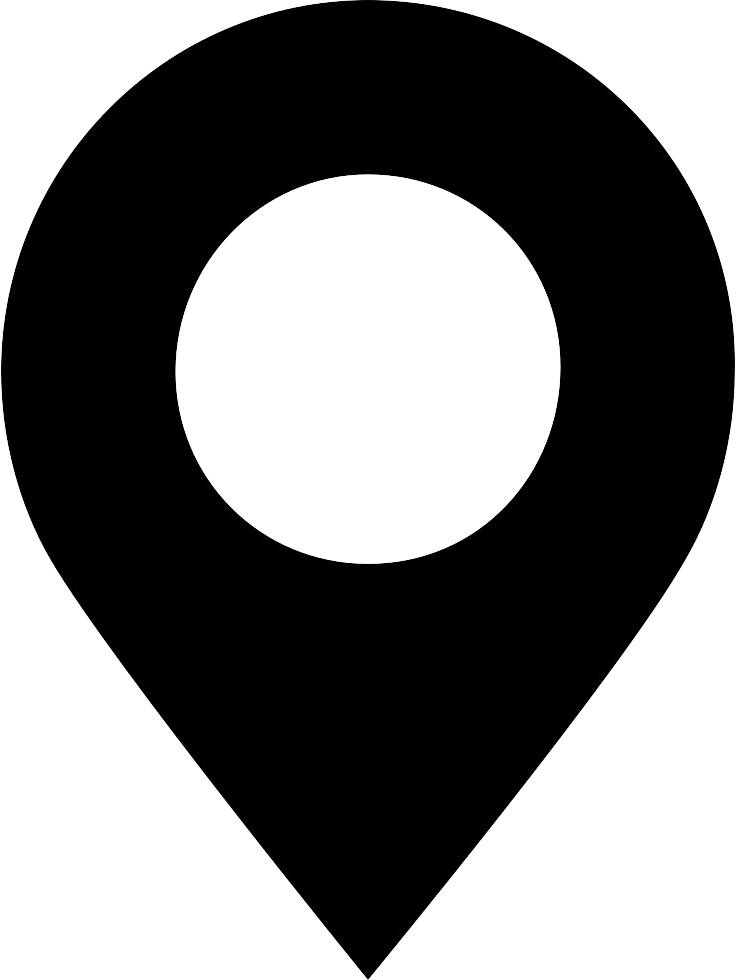 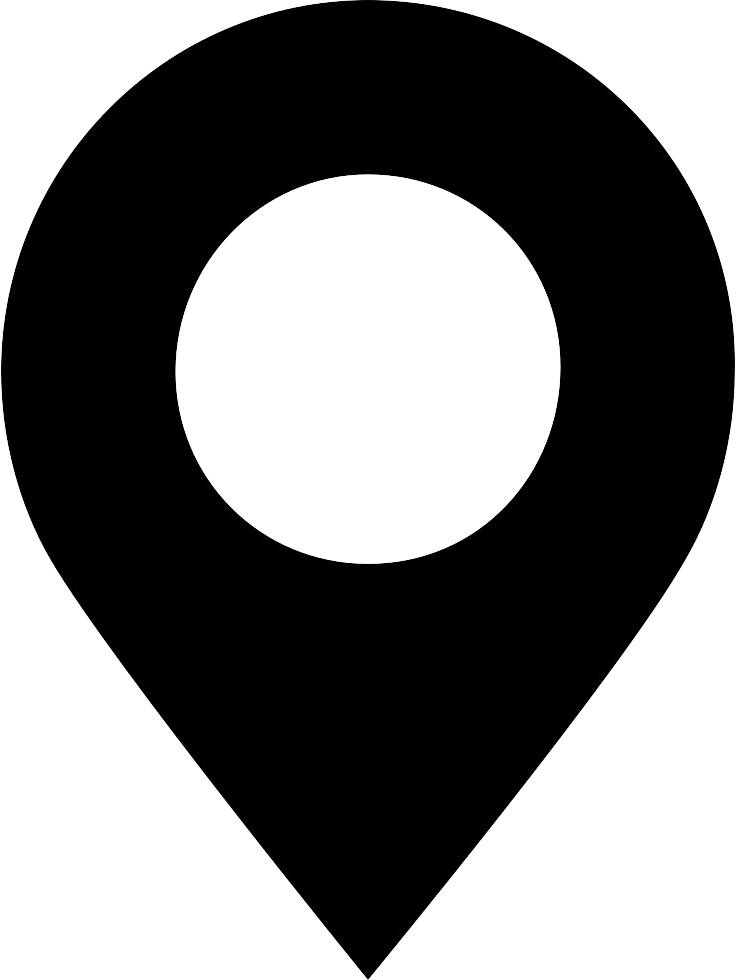 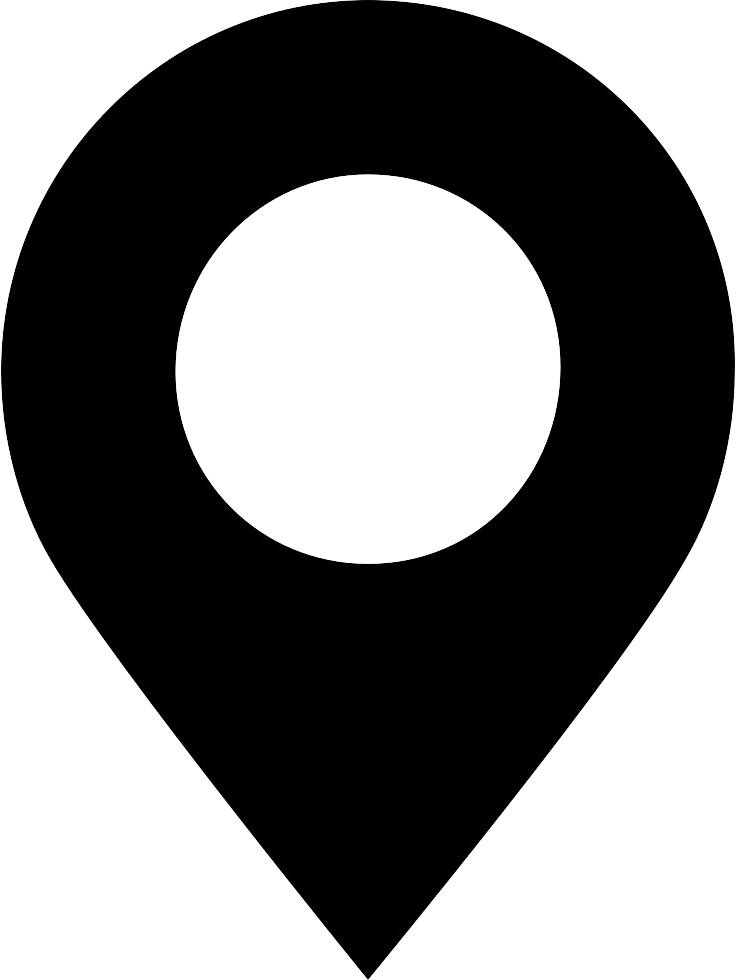 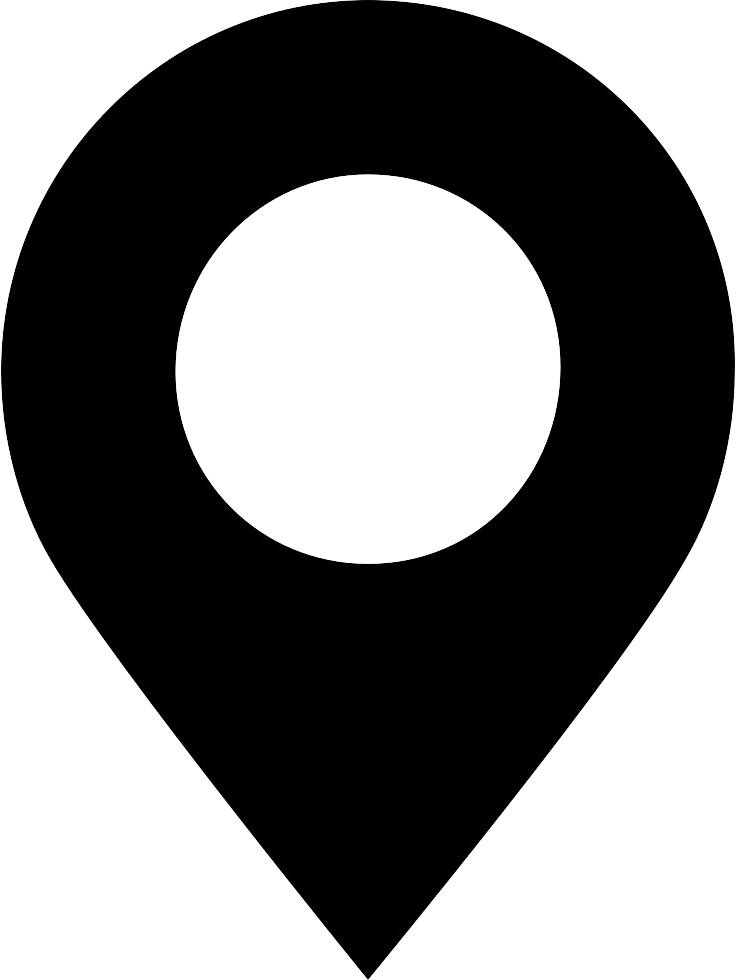 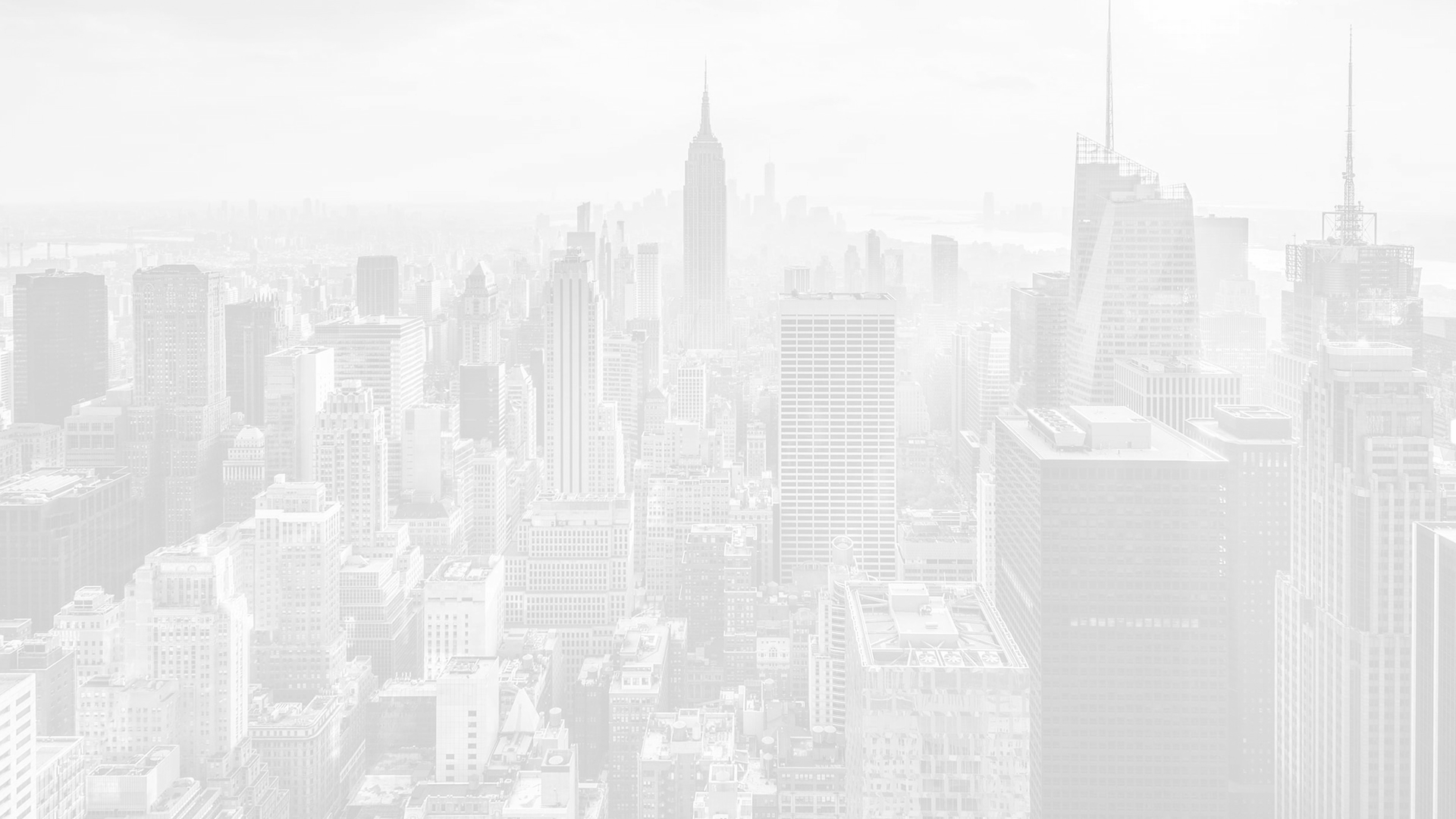 Стратегия развитияПервый этап
Составить инструкции и регламенты по всем процессам на производстве и перевести всю имеющуюся документацию в онлайн с использованием Google Документы; 
Внедрить систему отчетности на каждом участке и создать сводную отчетность с монитором дашборд с помощью инструментария  Google Таблицы 
Записать обучающие ролики и скринкасты по каждому процессу и разместить на корпоративном Google Диске;
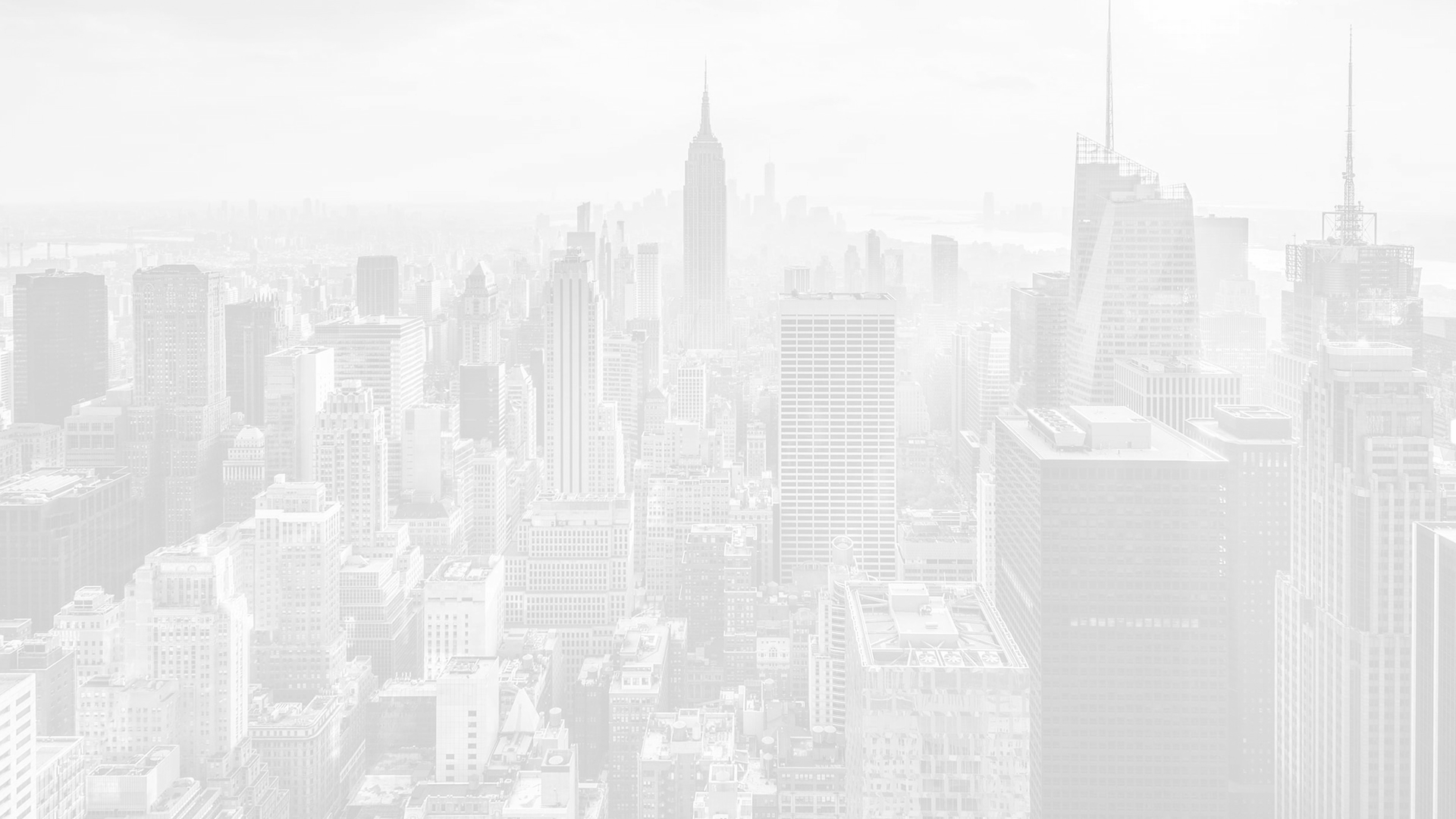 Стратегия развитияВторой этап
Использовать отчетность в Google Таблицах в качестве платформы для написания специалистами IT отдела Design Studio 3D программного модуля по автоматизации производственных процессов на базе PHP, JavaScript, и C#
24
Отлаженная система отчетности и планирования загрузки рабочих центров позволила произвести рекордные 24 000 м2 обойной продукции (среднее значение 15 000 м2)
20
Создано 20 регламентов по всем рабочим центрам и отделам, с описанием всех производственных процессов и закрепленными стандартами качества продукции
5
Время обучения стажера и ввода в должность сократилось с 14 до 5 дней
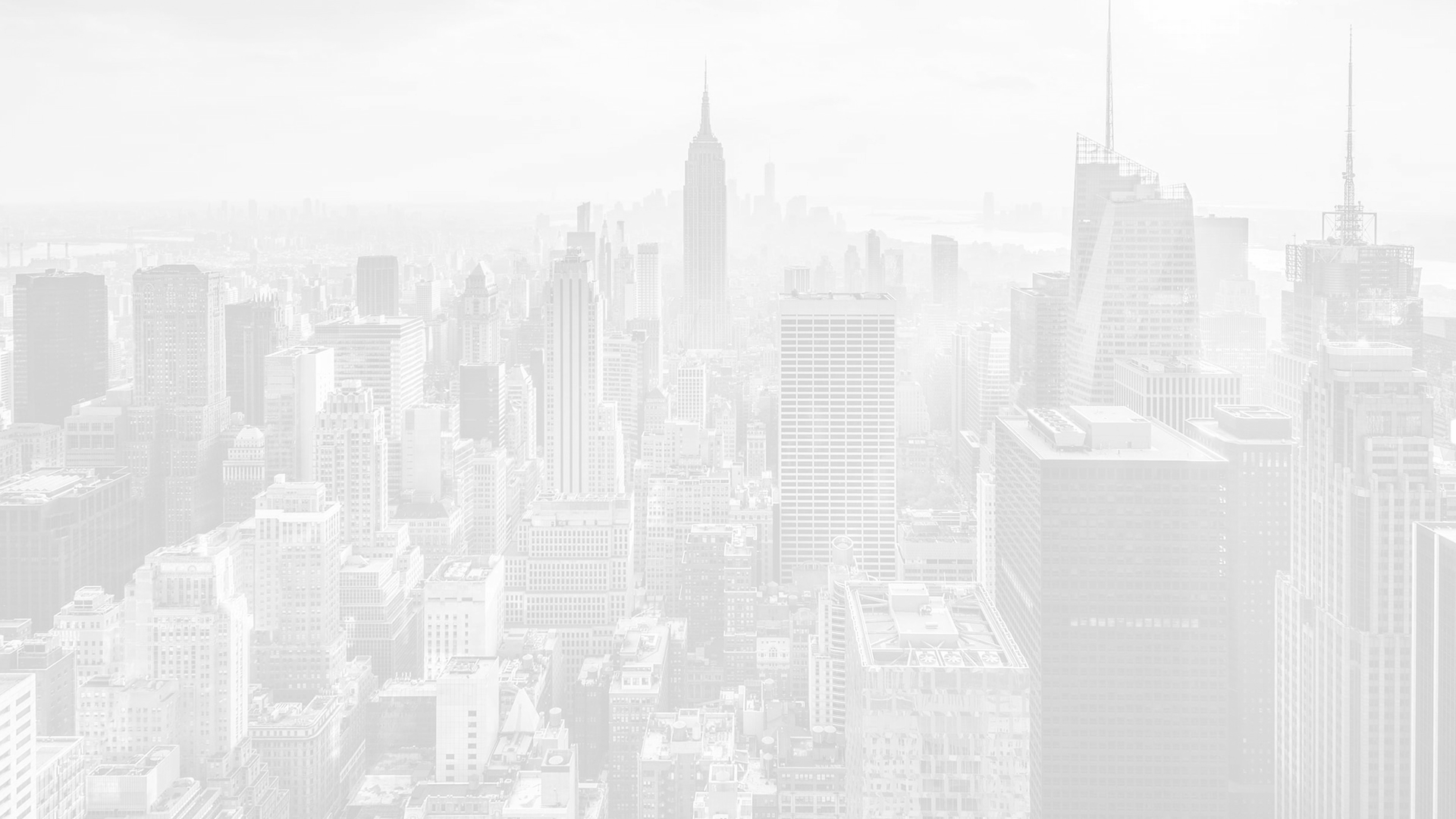 Критика выбранной стратегии
Google Таблицы из-за большого объема данных много весят и медленно загружаются;

Google Таблицы обладают ограниченным функционалом, что приводит к невозможности решить часть задач по аналитике данных

Второй этап стратегии с созданием модуля автоматизации не закончен и требует постоянного оперативного вмешательства программистов IT отдела
Корректировка стратегии
Проведенные в работе исследования показывают, что лучшим решением для автоматизации производственных процессов и их синхронизации с остальными бизнес-процессами компании является внедрение ERP системы
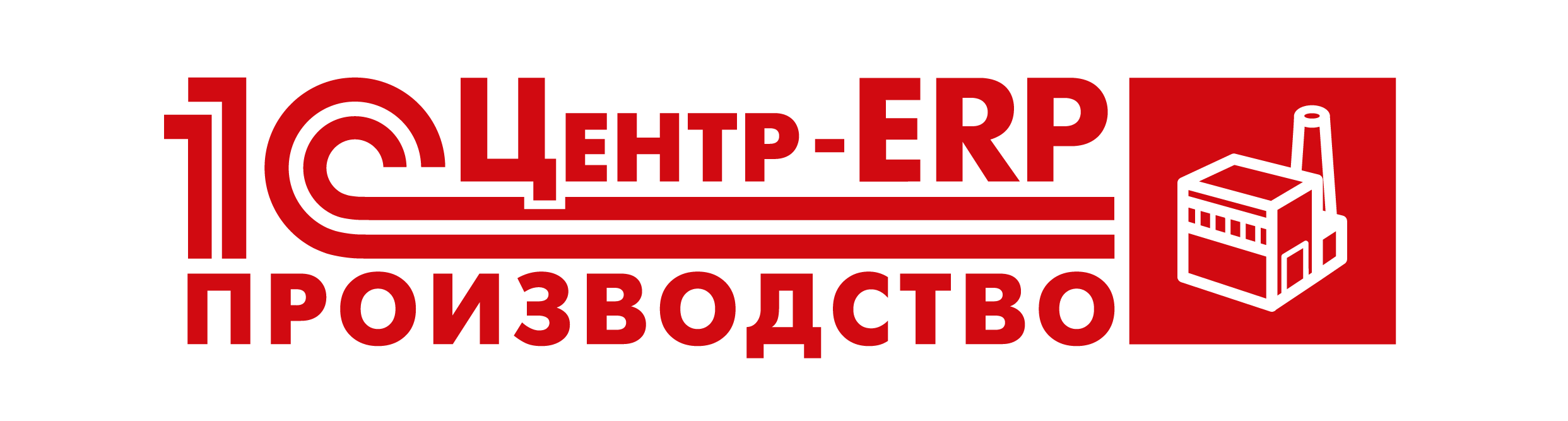 Структура ERP системы
ERP СИСТЕМА
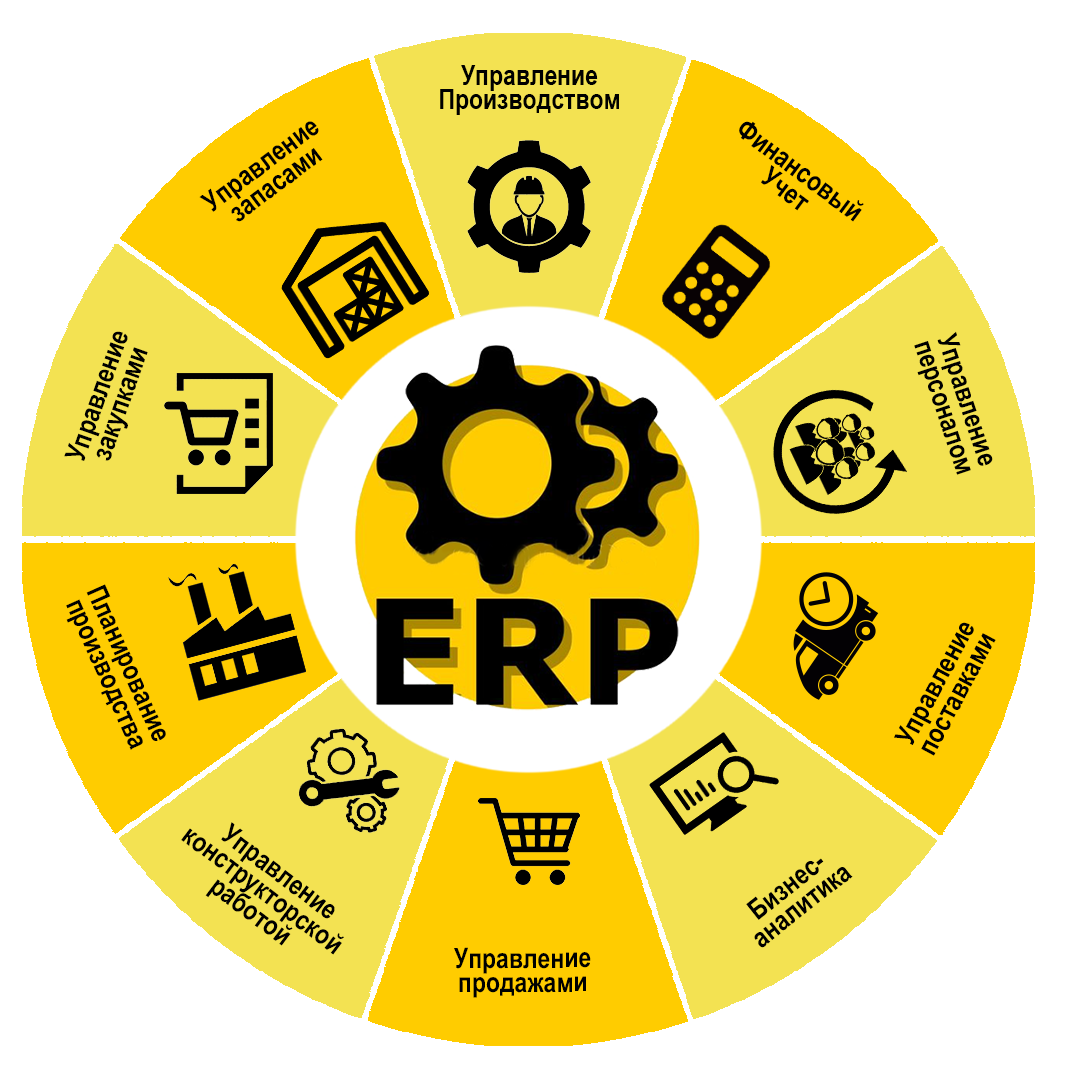 ERP позволяет не только производить учет текущих сведений, но и разрабатывать планы по моделированию и оптимизации использования всех видов ресурсов организации:  финансовых, материальных, человеческих, временных.
-7%     

-15% 


-8% 

+28% 

+11% 

-33%
снижение производственных издержек
сокращение операционных и 
административных расходов
Ожидаемые результаты внедрения
снижение себестоимости выпускаемой продукции
увеличение объема выпускаемой продукции
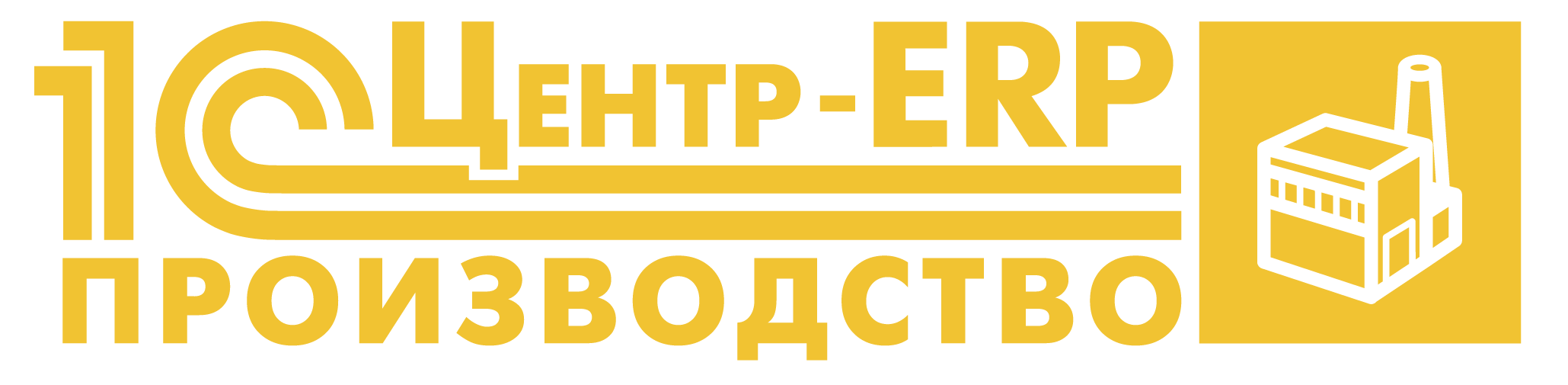 рост прибыли у предприятия
сокращение сроков исполнения заказов